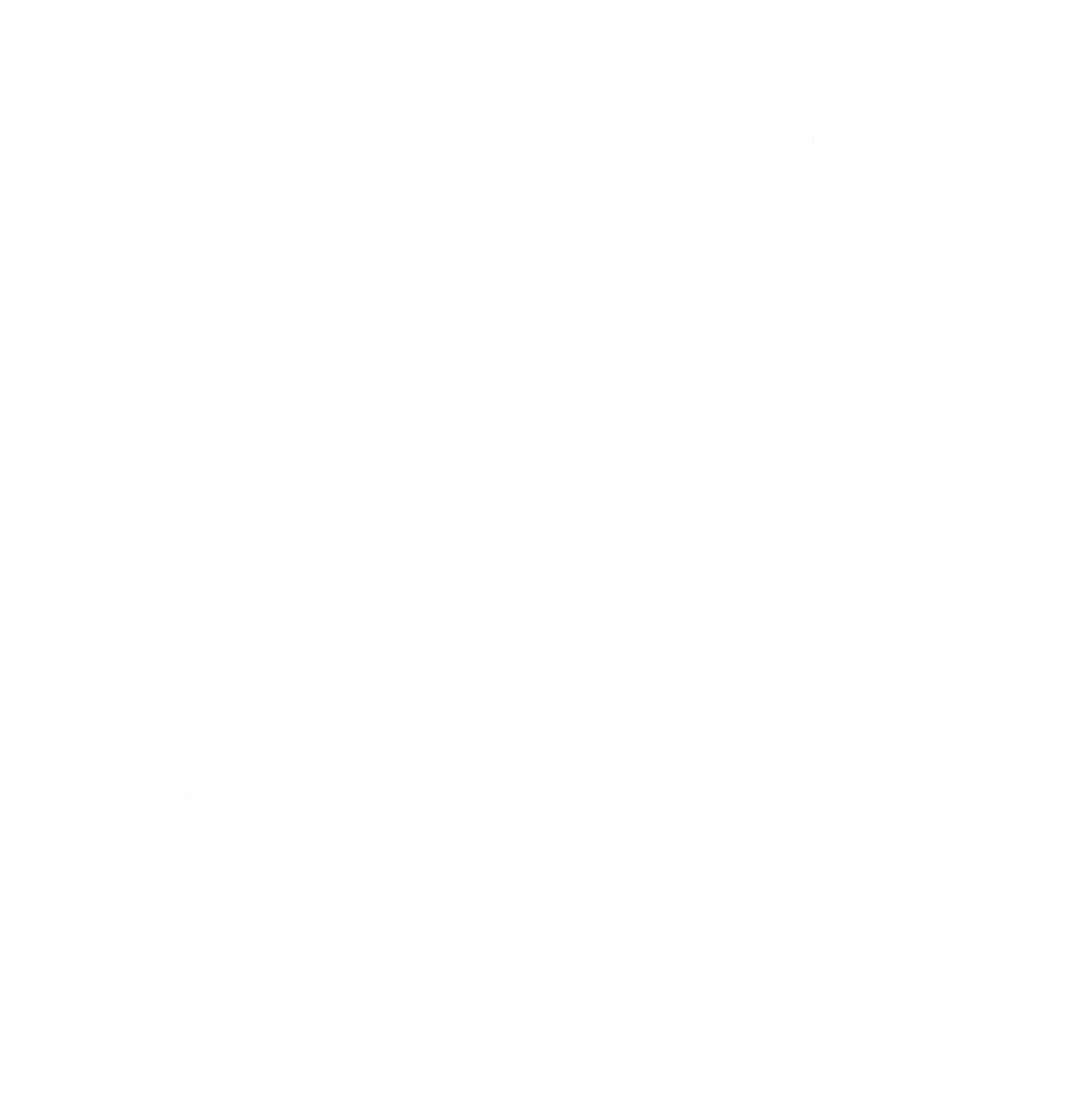 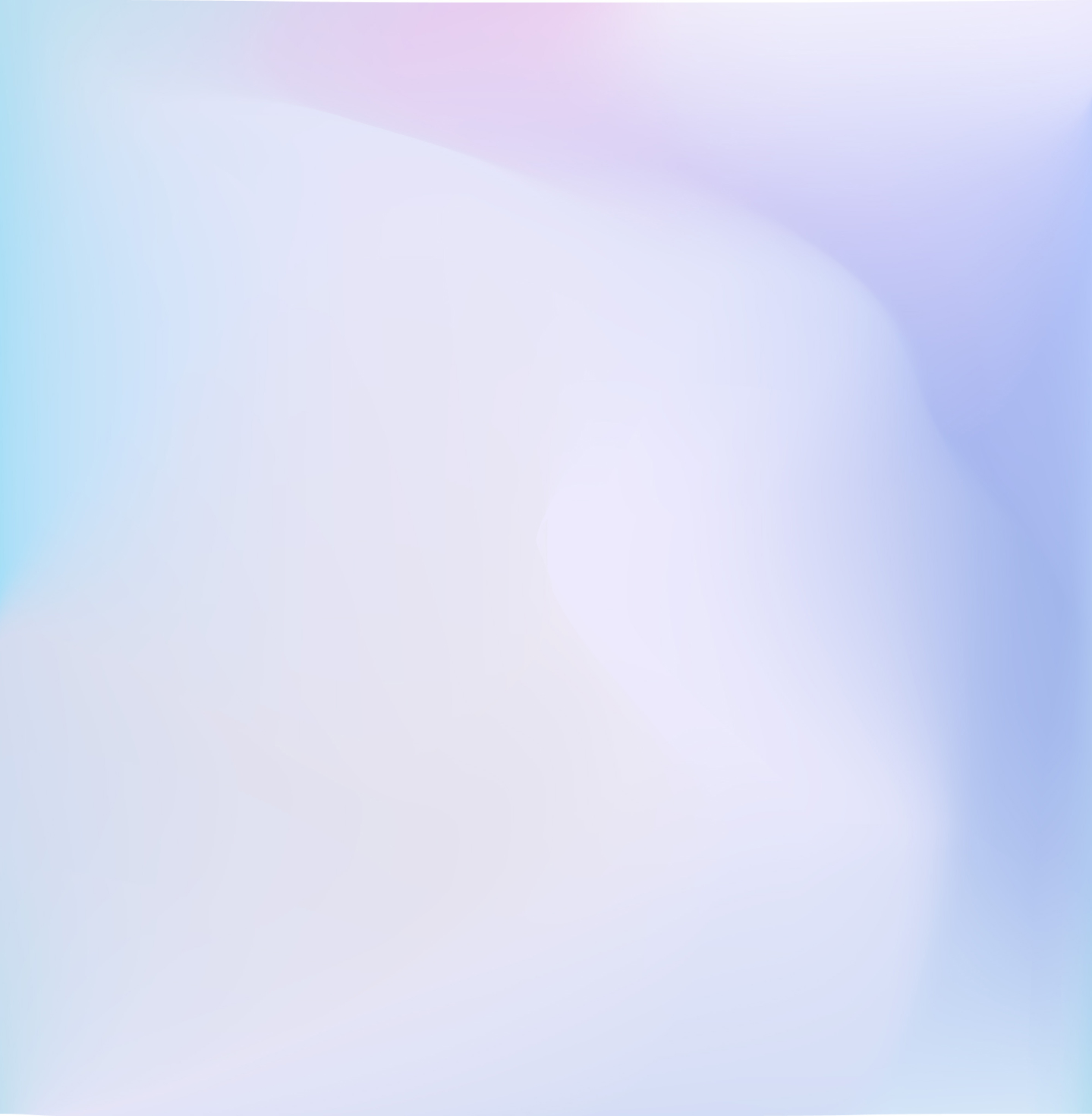 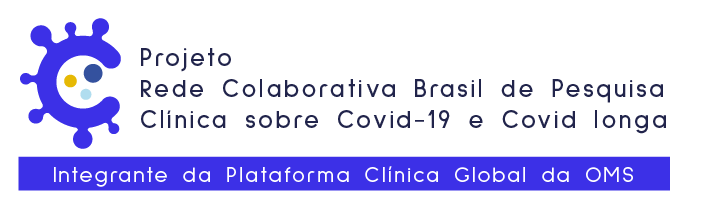 Seminário Internacional Plataforma Clínica Global Covid-19 e Pós-Covid/ Organização Mundial da Saúde- OMS: Resultados da Pesquisa, Desafios e Lições Aprendidas
Hospital Estadual de Vila Velha Dr. Nilton de Barros - HESVV e Hospital Estadual Dr. Jayme Santos Neves - HEJSN – SES Espírito Santo
Brasília-DF, 05 de dezembro/22
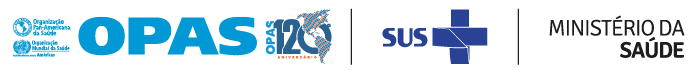 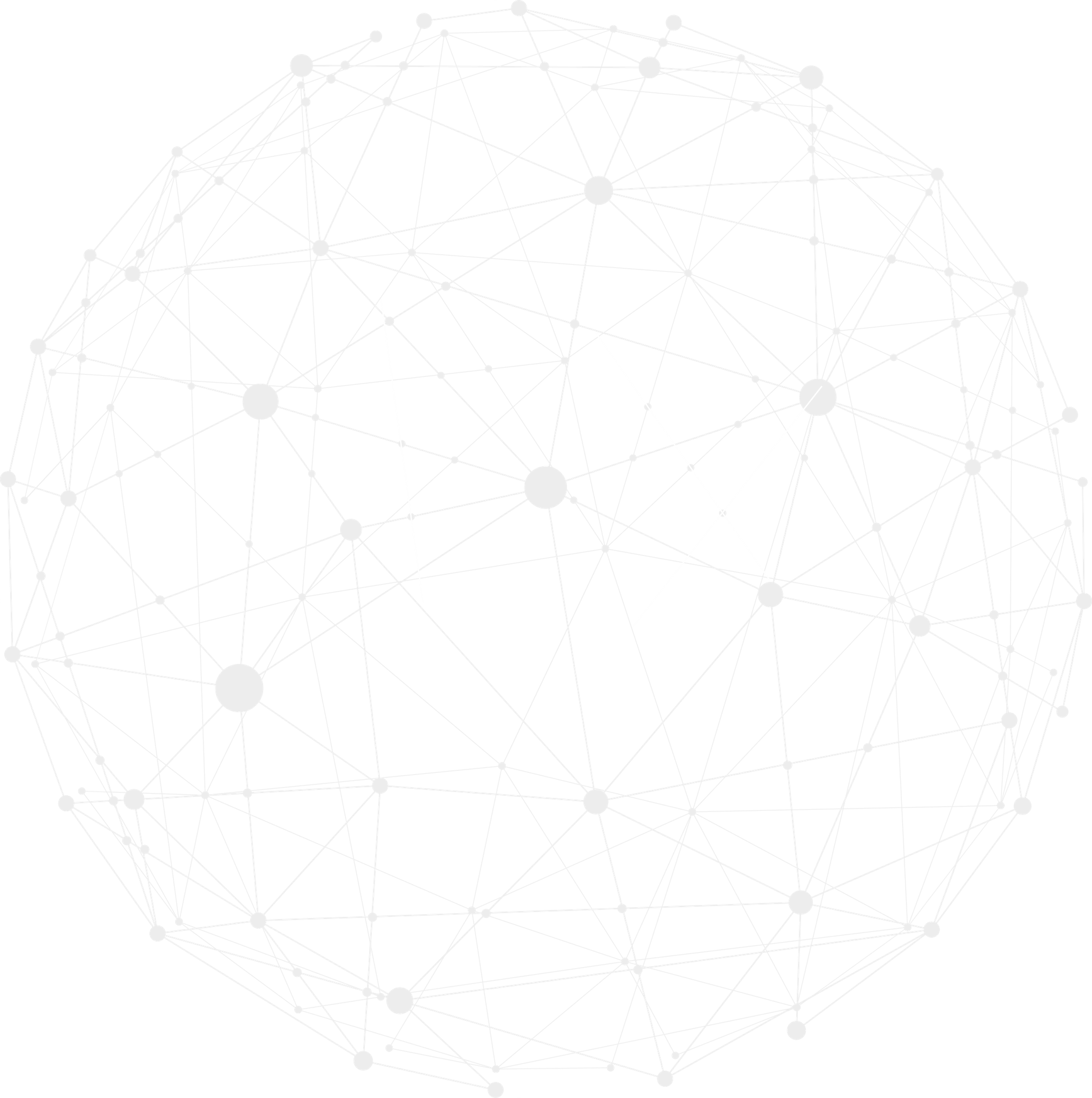 Hospital Estadual de Vila Velha Dr. Nilton De Barros
O Hospital Estadual de Vila Velha Dr° Nilton de Barros - HESVV é um hospital público geral adulto, da gestão própria estadual, localizado no município de Vila Velha, região Metropolitana do Estado do Espirito Santo.
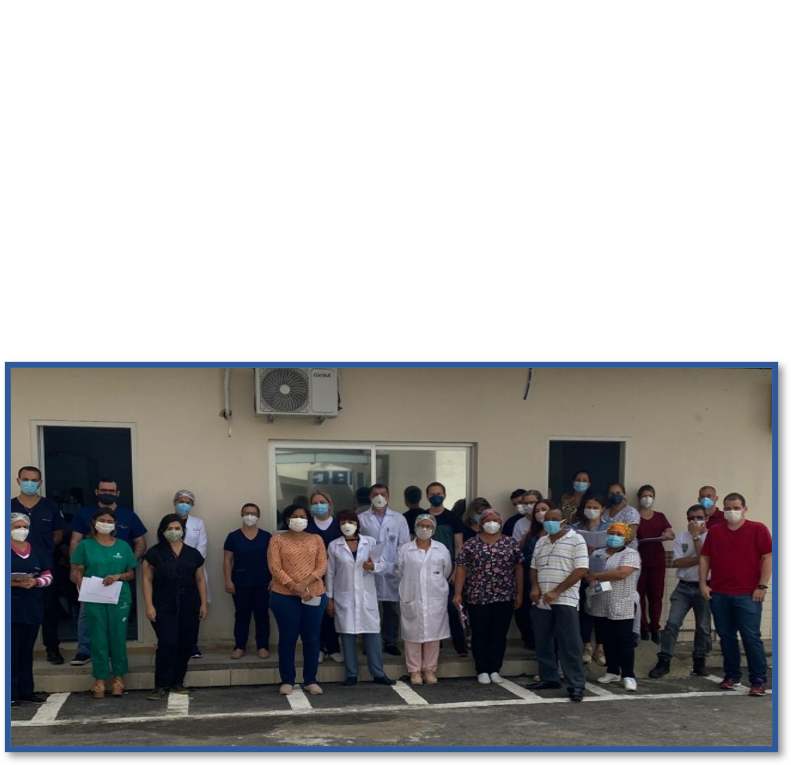 O HESVV tornando-se referência para internação de pacientes com SRAG, incluindo com suspeita e diagnóstico para COVID-19, além de outros agravos (ex. HIV, tuberculose, meningite).
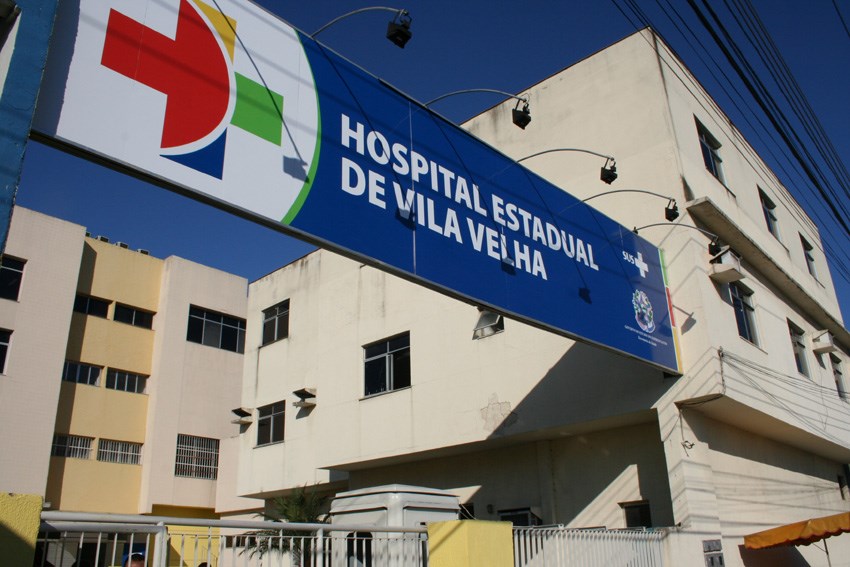 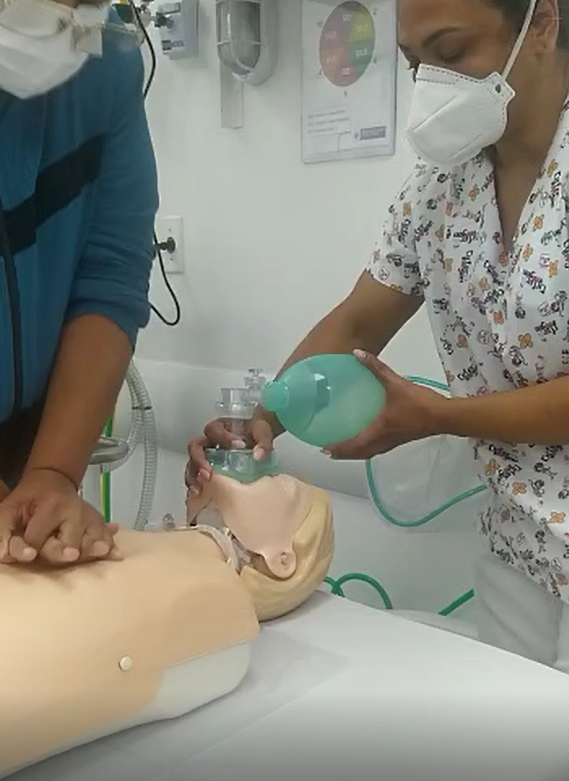 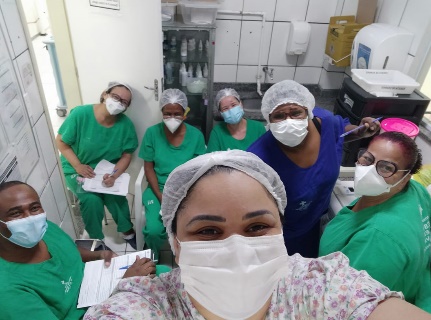 Iniciativa Rede Colaborativa Brasil
Estudo de caracterização clínica e manejo de pacientes hospitalizados com Covid-19: contribuindo com o SUS e a Plataforma Clínica Global da OMS
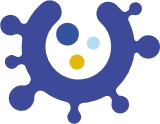 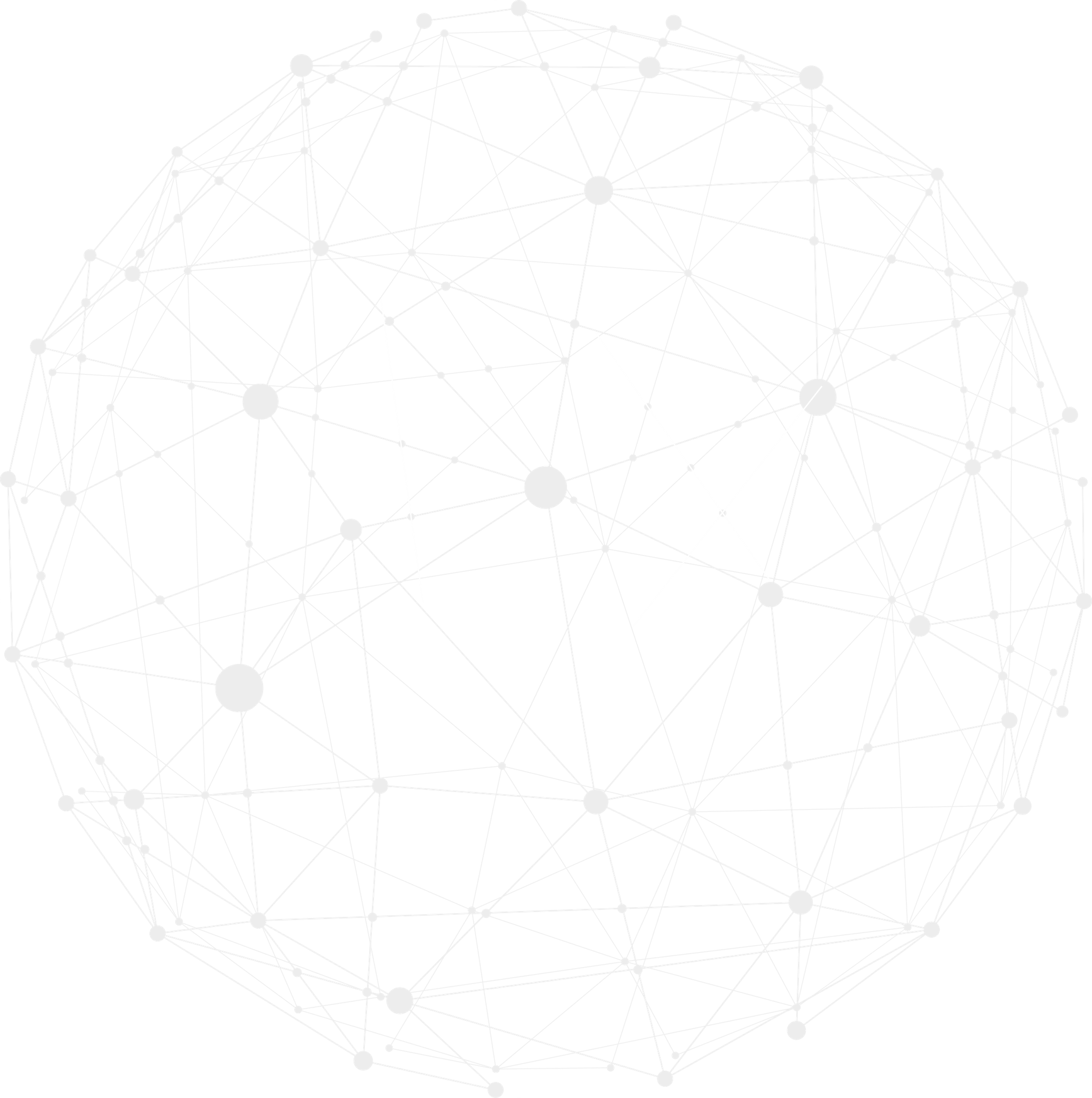 Hospital Estadual de Vila Velha Dr. Nilton De Barros
Apresentação
Durante o período de 03/2020 à 08/2022 foram realizadas 5.835 internações no HESVV.
1.588 (27%) hospitalizações por suspeita de síndrome respiratória aguda.
839 (81%) internações por COVID-19 confirmadas (exame laboratorial para SARS-CoV-2 com resultado positivo)
Uso de oxigenoterapia em qualquer modalidade
811 (97%) indivíduos hospitalizados apresentavam algum tipo de comorbidade.
Iniciativa Rede Colaborativa Brasil
Estudo de caracterização clínica e manejo de pacientes hospitalizados com Covid-19: contribuindo com o SUS e a Plataforma Clínica Global da OMS
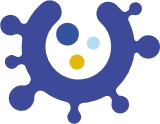 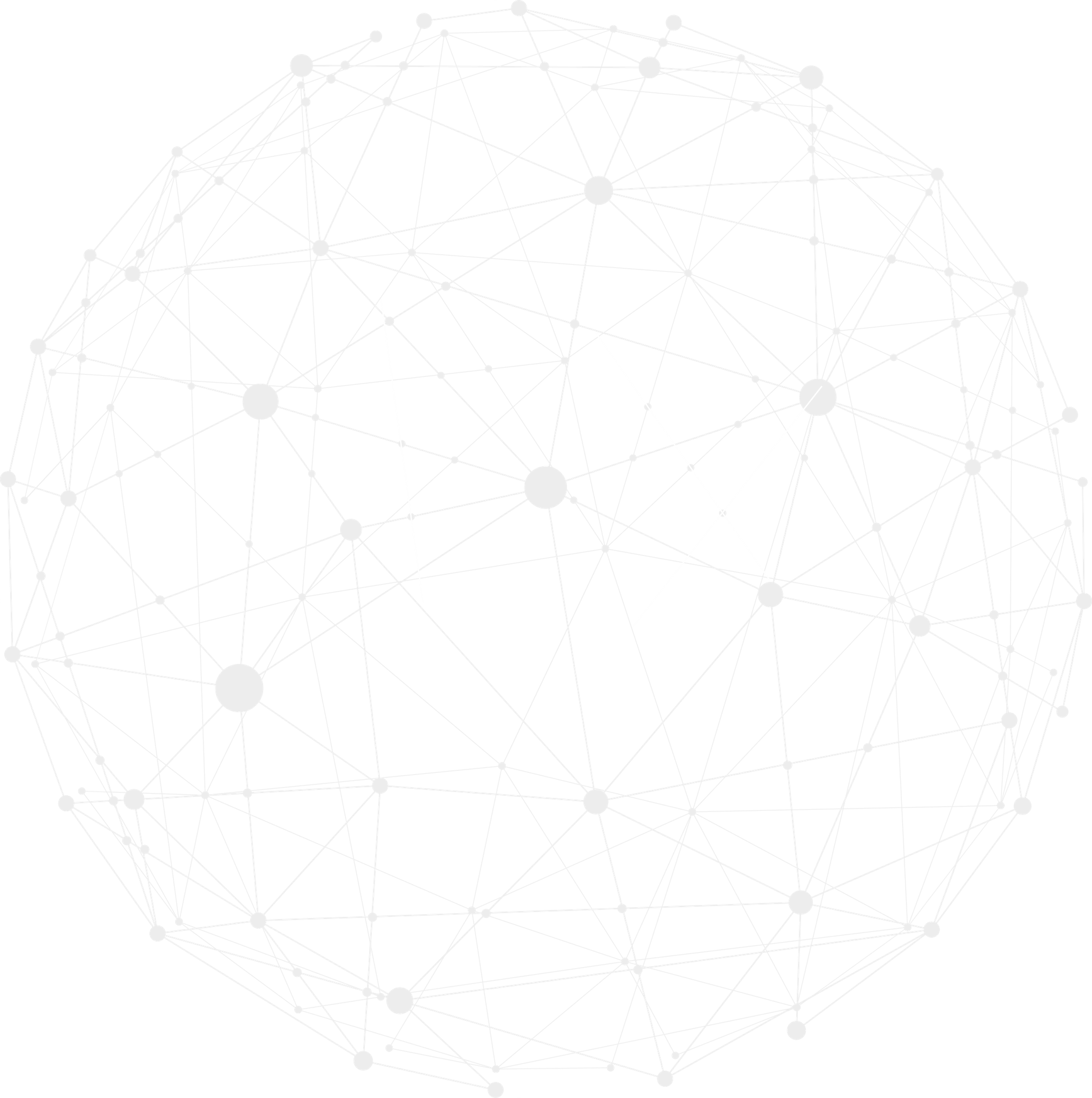 Hospital Estadual de Vila Velha Dr. Nilton De Barros
Apresentação
FIGURA 1. Internações por Semana Epidemiológica (HESVV)
88 internações
65 internações
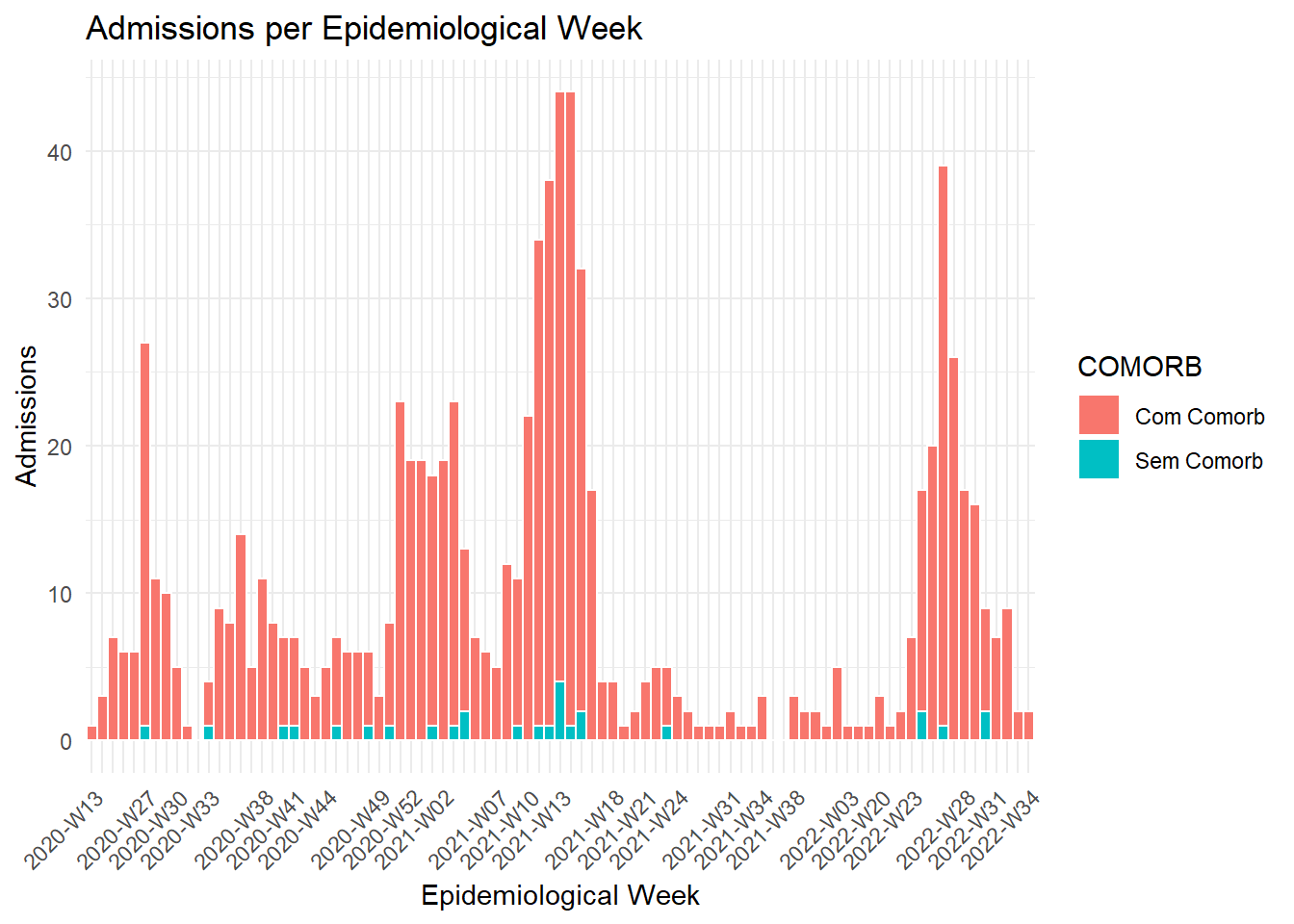 27 internações
Maior número de óbitos (22)
De 04/04/21 a 17/04/21 (Semanas 13 e 14)
Iniciativa Rede Colaborativa Brasil
Estudo de caracterização clínica e manejo de pacientes hospitalizados com Covid-19: contribuindo com o SUS e a Plataforma Clínica Global da OMS
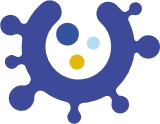 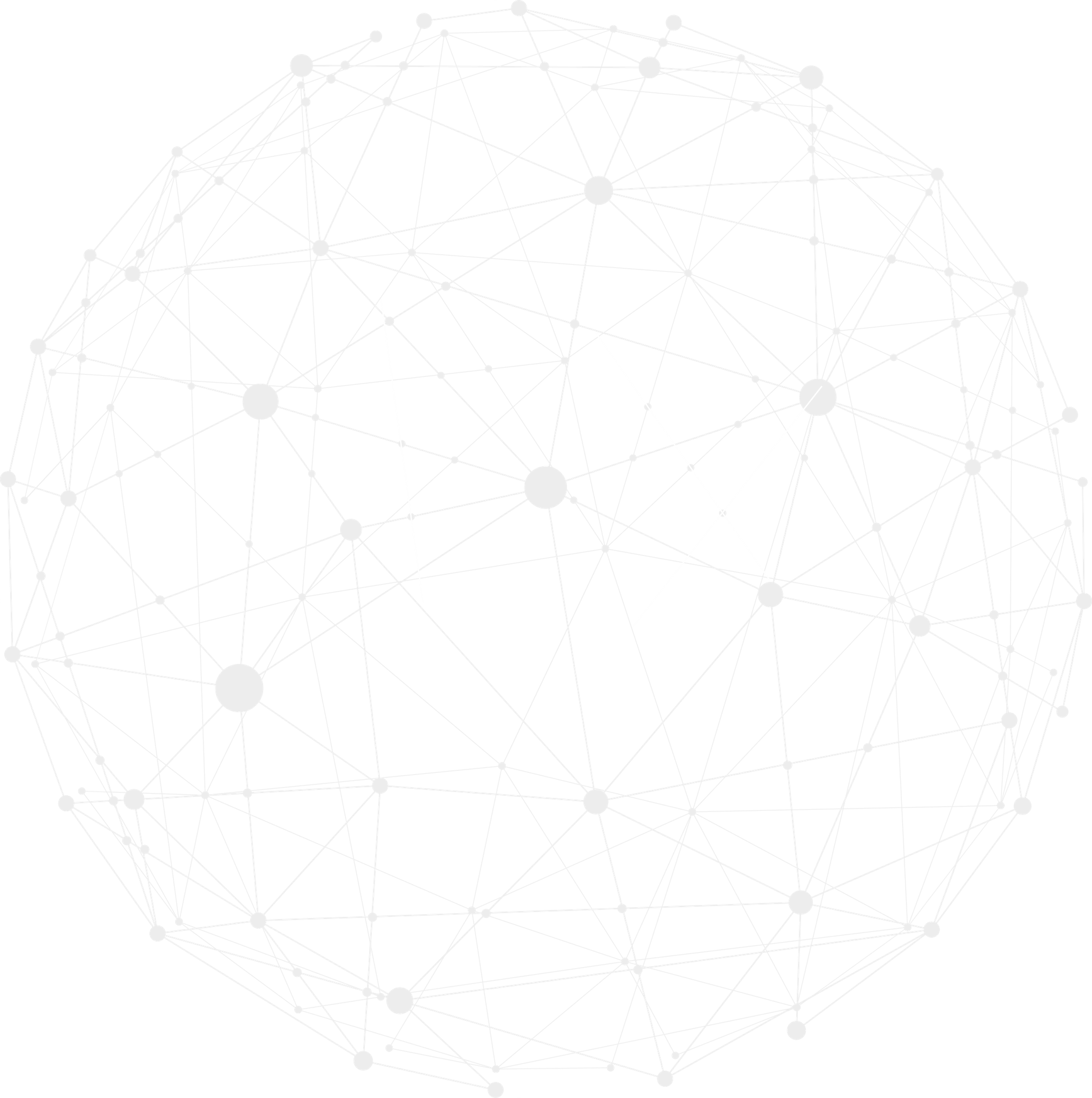 Hospital Estadual de Vila Velha Dr. Nilton De Barros
Média de permanência (dias) dos pacientes hospitalizados por COVID-19 no HESVV.
24 (2,9%) casos de readmissão hospitalar
Até 15 dias da alta: 3 (0,4%)
Até 30 dias:  8 (1,0%)
Até 180 dias: 13 (1,5%).
Iniciativa Rede Colaborativa Brasil
Estudo de caracterização clínica e manejo de pacientes hospitalizados com Covid-19: contribuindo com o SUS e a Plataforma Clínica Global da OMS
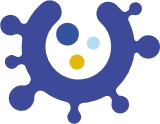 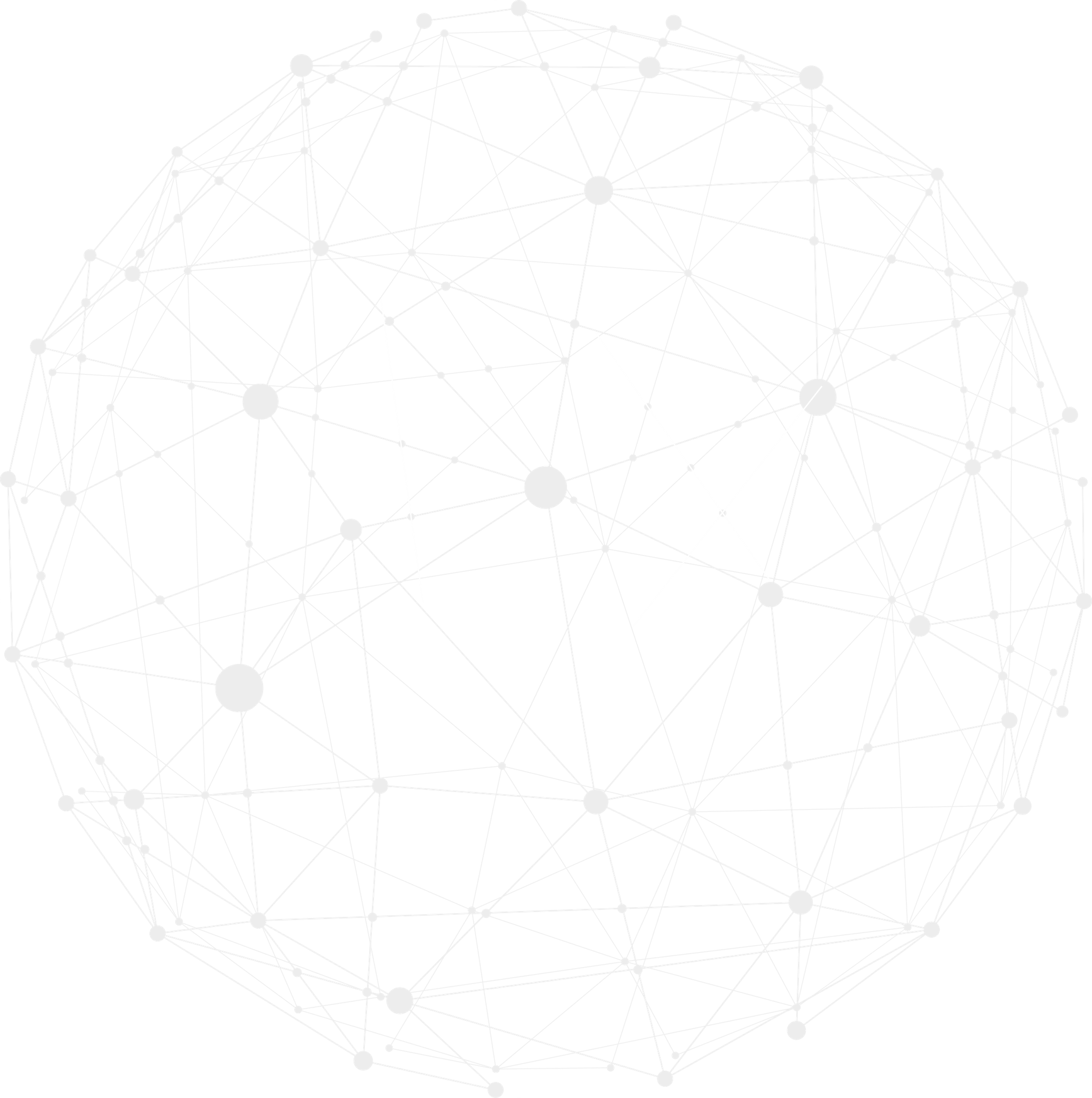 Hospital Estadual de Vila Velha Dr. Nilton De Barros
Desfecho dos pacientes hospitalizados por COVID-19 no HESVV.
Iniciativa Rede Colaborativa Brasil
Estudo de caracterização clínica e manejo de pacientes hospitalizados com Covid-19: contribuindo com o SUS e a Plataforma Clínica Global da OMS
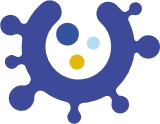 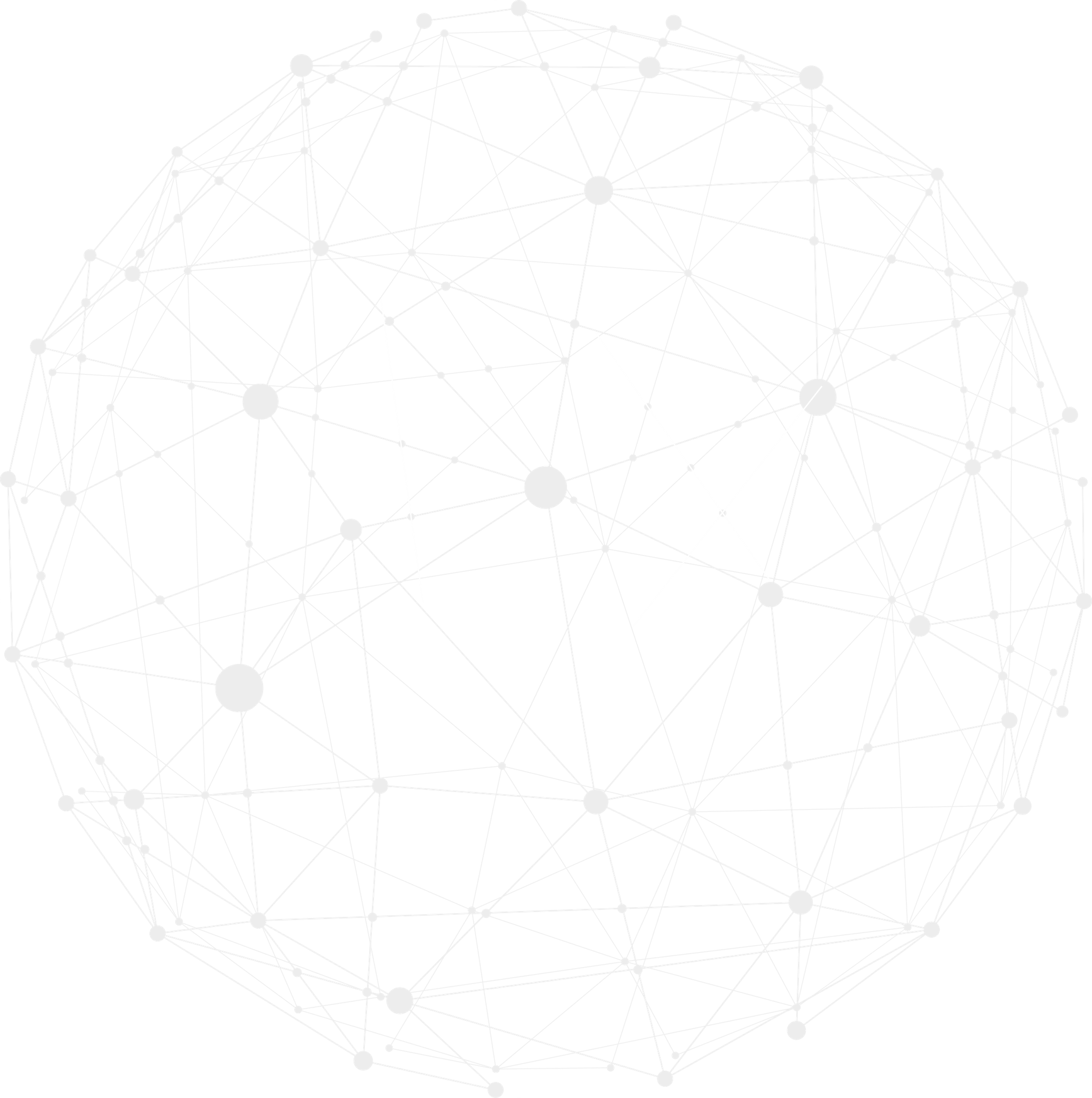 Hospital Estadual Dr. Jayme Santos Neves
Apresentação
O Hospital Estadual Dr. Jayme Santos Neves (HEJSN) é o maior hospital público do Espírito Santo, administrado pela Organização Social Associação Evangélica Beneficente Espírito-Santense (AEBES).
O HEJSN se transformou no 2º maior hospital em atendimento COVID-19 no Brasil, se tornando referência para acolhimento aos pacientes graves/ potencialmente graves com suspeita e diagnóstico para COVID-19, incluindo gestantes e recém-nascidos.
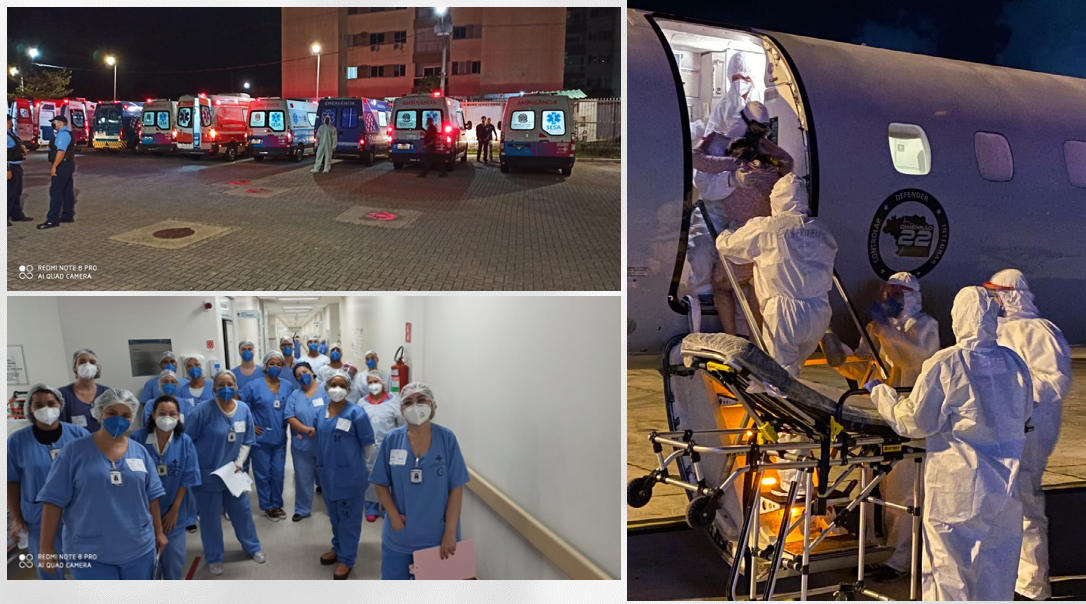 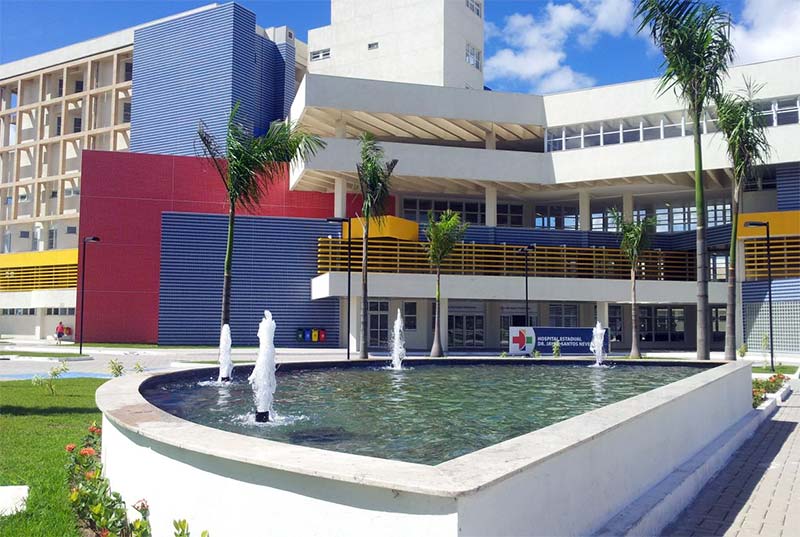 Iniciativa Rede Colaborativa Brasil
Estudo de caracterização clínica e manejo de pacientes hospitalizados com Covid-19: contribuindo com o SUS e a Plataforma Clínica Global da OMS
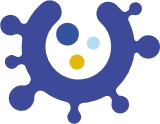 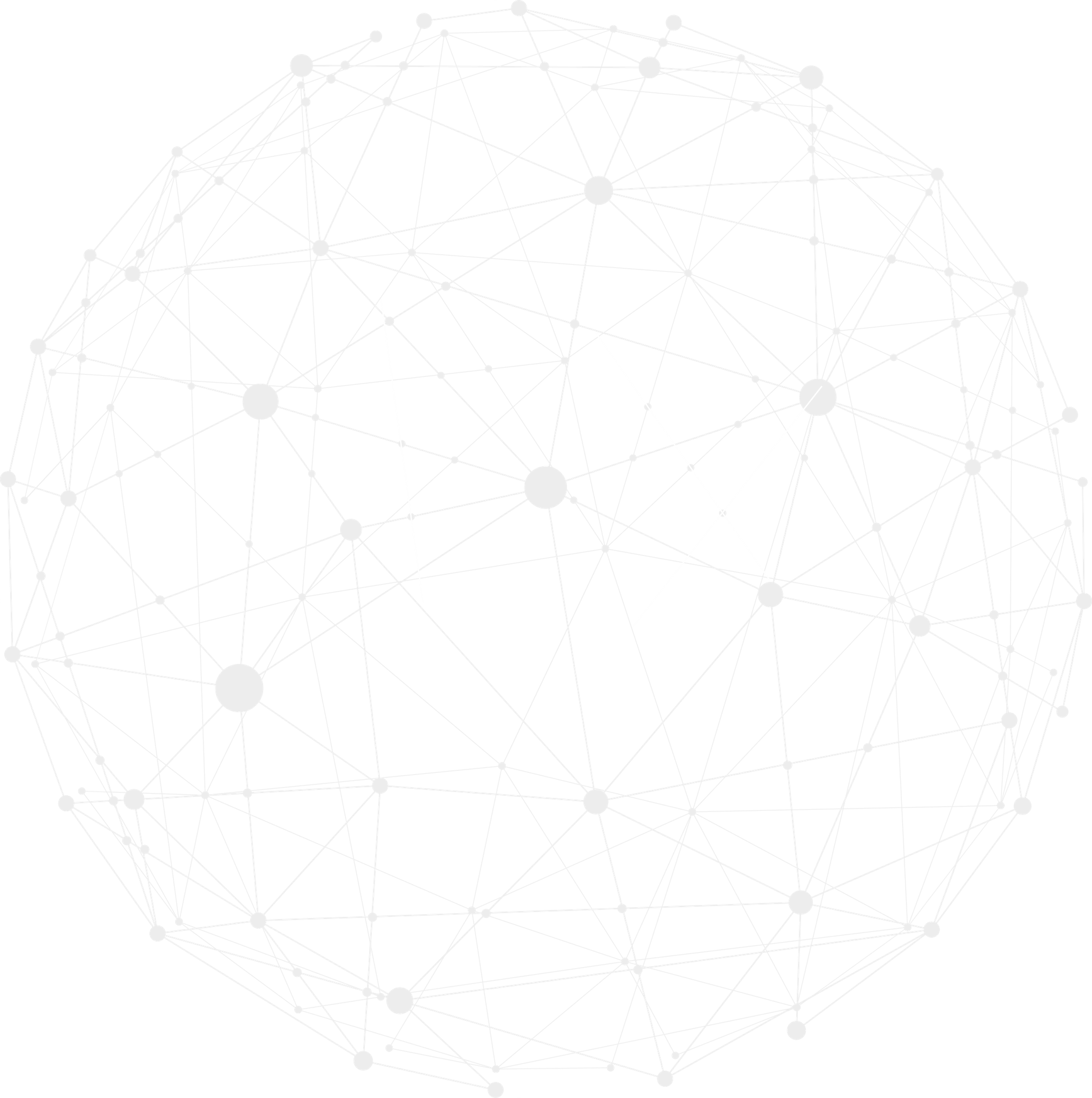 Hospital Estadual Dr. Jayme Santos Neves
Apresentação
Durante o período de 04/2020 à 07/2022 foram realizadas 19.485 internações no HEJSN.
13.106 hospitalizações por suspeita de síndrome respiratória aguda.
5.451 internações por COVID-19 confirmadas (exame laboratorial para SARS-CoV-2 com resultado positivo)
Uso de oxigenoterapia em qualquer modalidade
5.364 indivíduos hospitalizados apresentavam algum tipo de comorbidade.
Iniciativa Rede Colaborativa Brasil
Estudo de caracterização clínica e manejo de pacientes hospitalizados com Covid-19: contribuindo com o SUS e a Plataforma Clínica Global da OMS
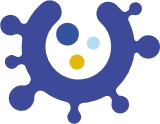 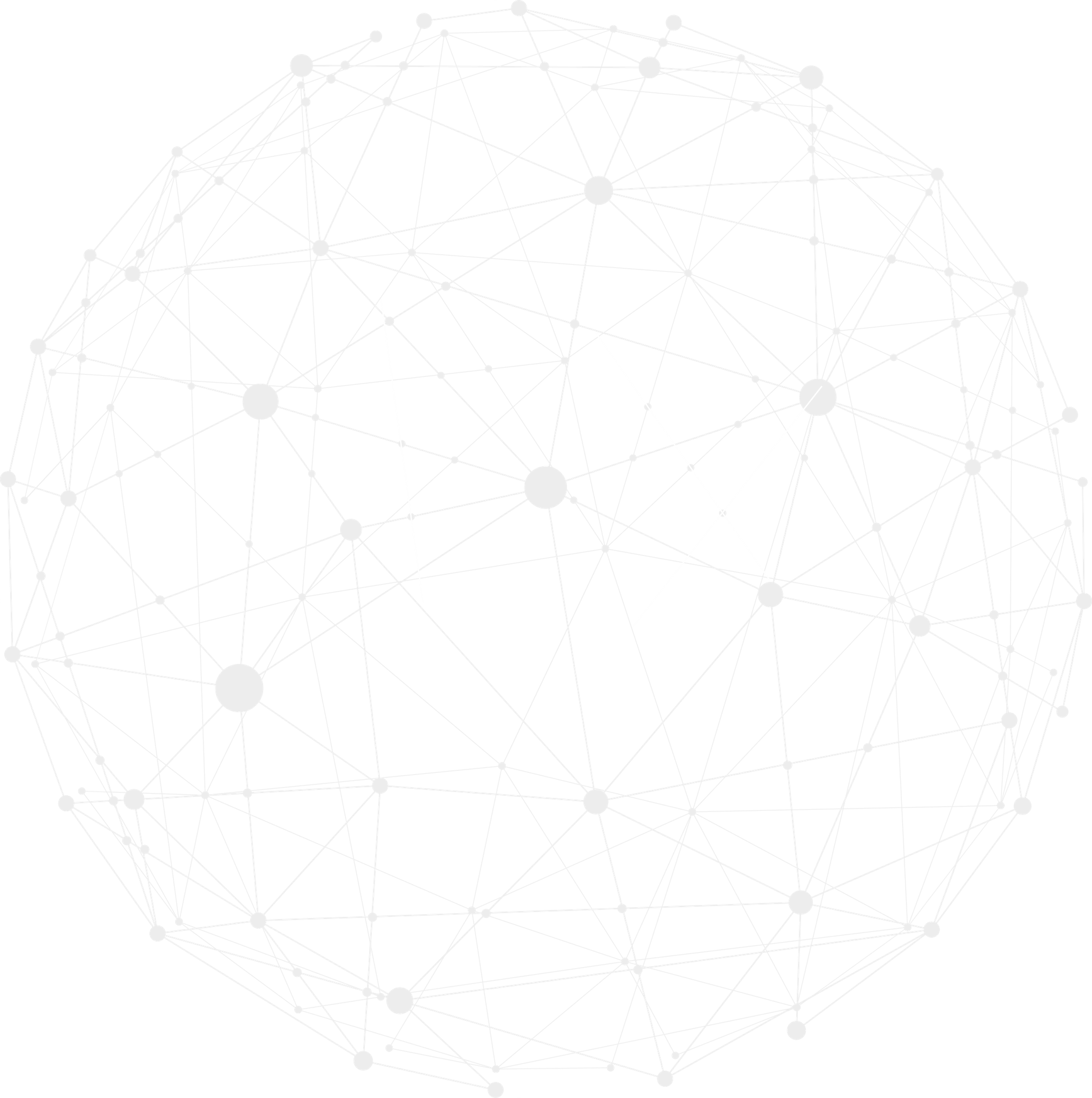 Hospital Estadual Dr. Jayme Santos Neves
Apresentação
FIGURA 1. Internações por Semana Epidemiológica (HEJSN)
132 internações
101 internações
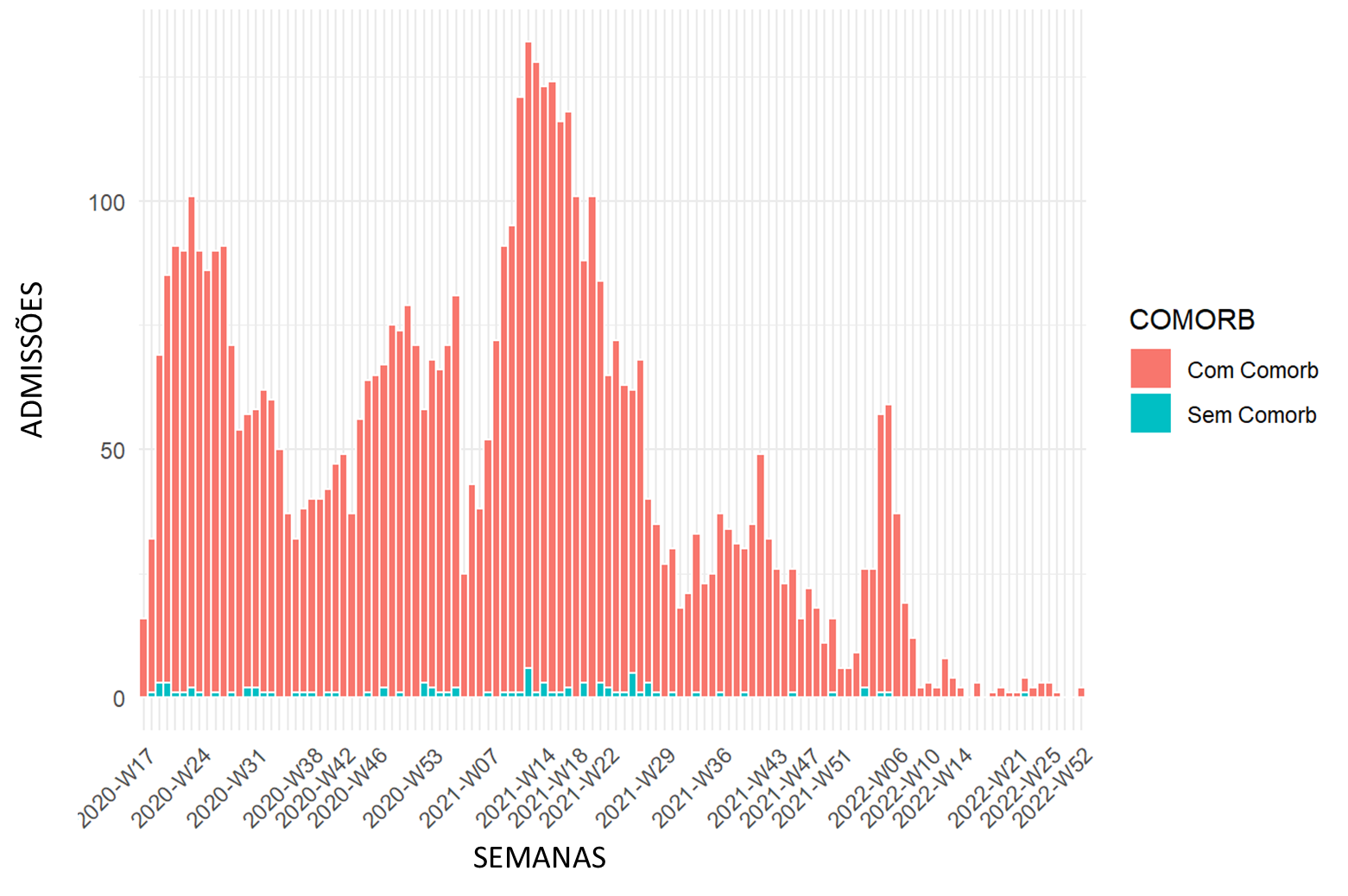 Maior número de óbitos (85)
59 internações
Semana de 11/04/21 a 17/04/21
Iniciativa Rede Colaborativa Brasil
Estudo de caracterização clínica e manejo de pacientes hospitalizados com Covid-19: contribuindo com o SUS e a Plataforma Clínica Global da OMS
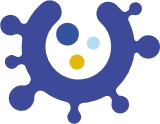 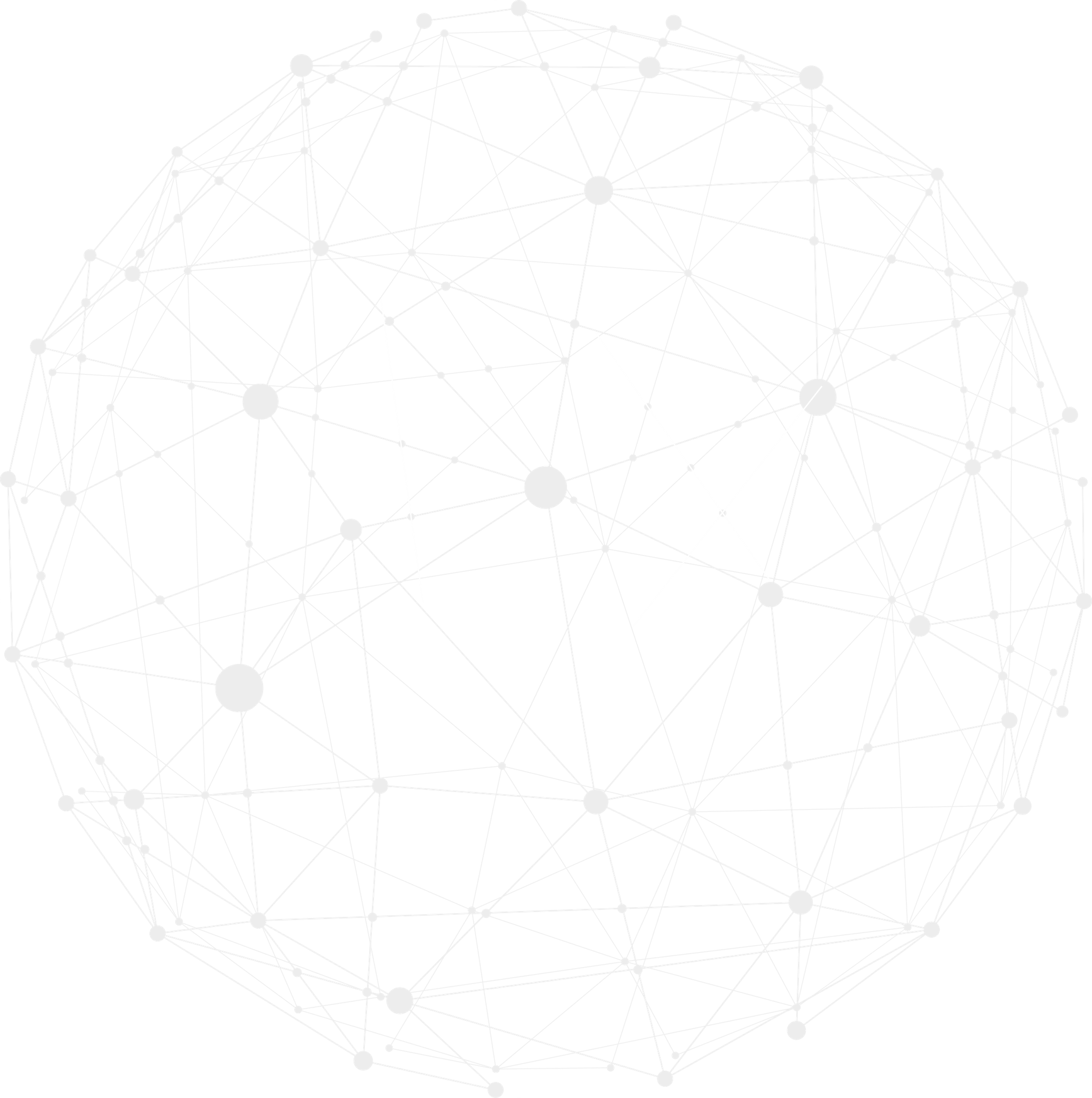 Hospital Estadual Dr. Jayme Santos Neves
Média de permanência (dias) dos pacientes hospitalizados por COVID-19 no HEJSN.
740 (13,6%) casos de readmissão hospitalar
Até 15 dias da alta: 94 (1,7%)
Até 30 dias: 222 (4.1%)
Até 180 dias: 424 (7.8%).
Iniciativa Rede Colaborativa Brasil
Estudo de caracterização clínica e manejo de pacientes hospitalizados com Covid-19: contribuindo com o SUS e a Plataforma Clínica Global da OMS
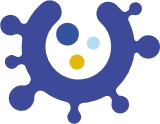 Hospital Estadual Dr. Jayme Santos Neves
Apresentação
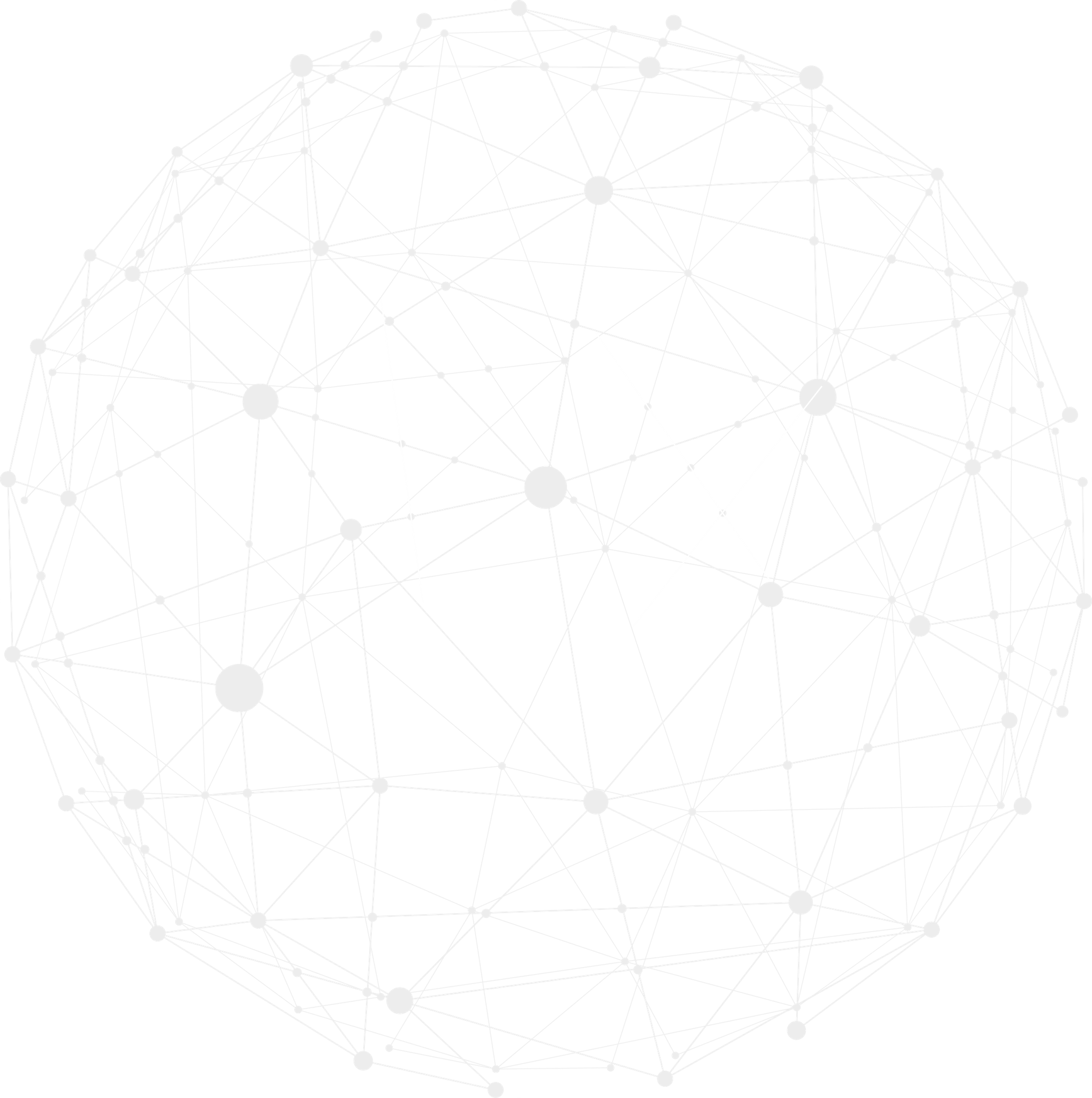 Desfecho dos pacientes hospitalizados por COVID-19 no HEJSN.
Iniciativa Rede Colaborativa Brasil
Estudo de caracterização clínica e manejo de pacientes hospitalizados com Covid-19: contribuindo com o SUS e a Plataforma Clínica Global da OMS
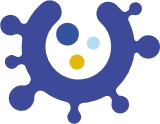 Desafios e lições aprendidas
Apresentação
Expansão e adaptação dos leitos hospitalares para atender as demandas da COVID-19;
Aumento da infraestrutura e reorganização dos processos de trabalho devido a mudança do perfil hospitalar;
Impacto positivo direto no incentivo ao ensino e pesquisa;
Fortalecimento e estruturação dos Núcleos Internos de Regulação (NIR);
Estruturação e ampliação dos Núcleos de Educação Continuada (NEC), necessidade de capacitações constantes das equipes de saúde;
Implantação e fortalecimento do Núcleo de Vigilância Epidemiológica Hospitalar (NVEH);
Fortalecimento das equipes multidisciplinares (fisioterapeutas, nutricionistas, fonoaudiólogos, entre outros).
Iniciativa Rede Colaborativa Brasil
Estudo de caracterização clínica e manejo de pacientes hospitalizados com Covid-19: contribuindo com o SUS e a Plataforma Clínica Global da OMS
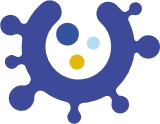